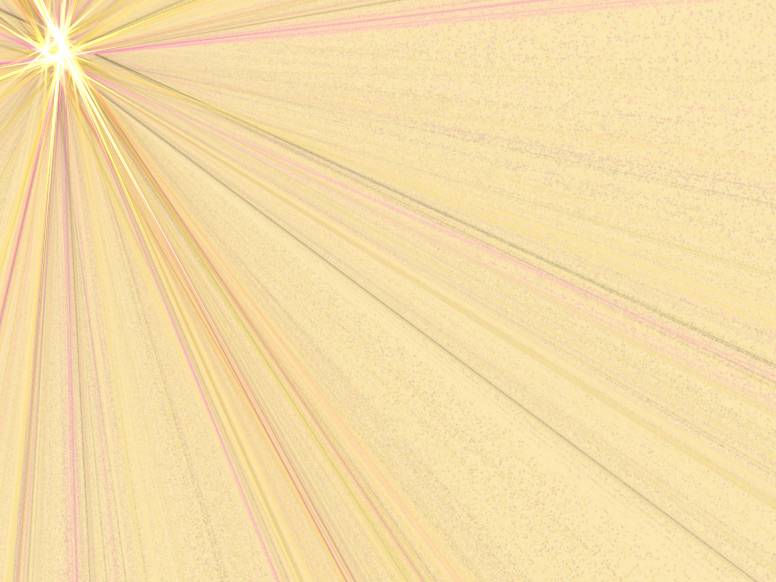 Школьная служба примирения как форма социально-психологической помощи детям и родителям




Денисюк Лариса Валентиновна,
учитель начальных классов,
 педагог-психолог
 МБОУ СШ № 59
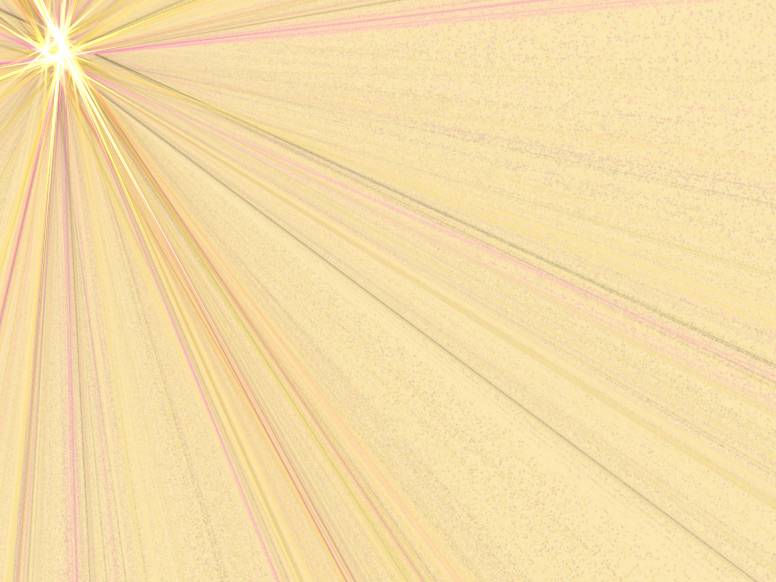 Конфликт – основанное на противоречиях столкновение сторон
Психологические особенности взаимоотношений
Источники конфликтов
Личностное своеобразие
Трудовой процесс
Источники конфликтов
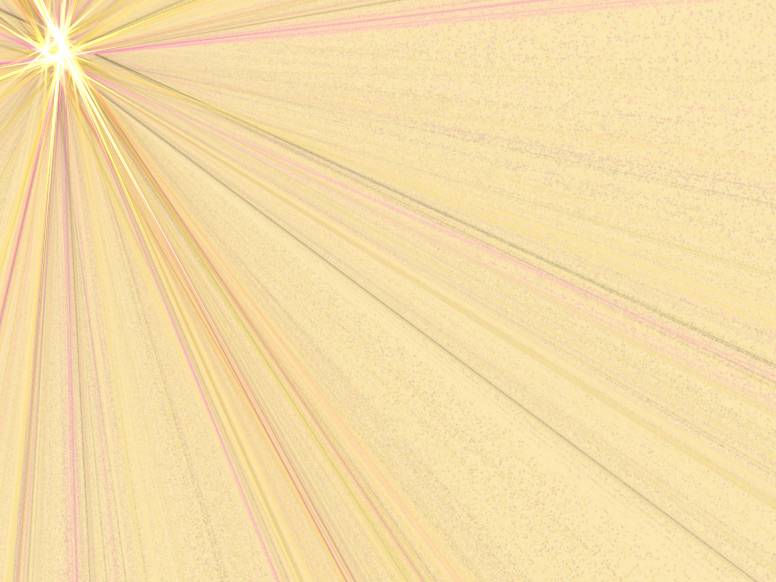 Причины возникновения конфликтной ситуации
Распределение ресурсов
Различия в целях
Взаимозависимость задач
Плохие коммуникации
Различия во взглядах и ценностях
Различия в манере поведения и жизненном опыте
Причины конфликтов
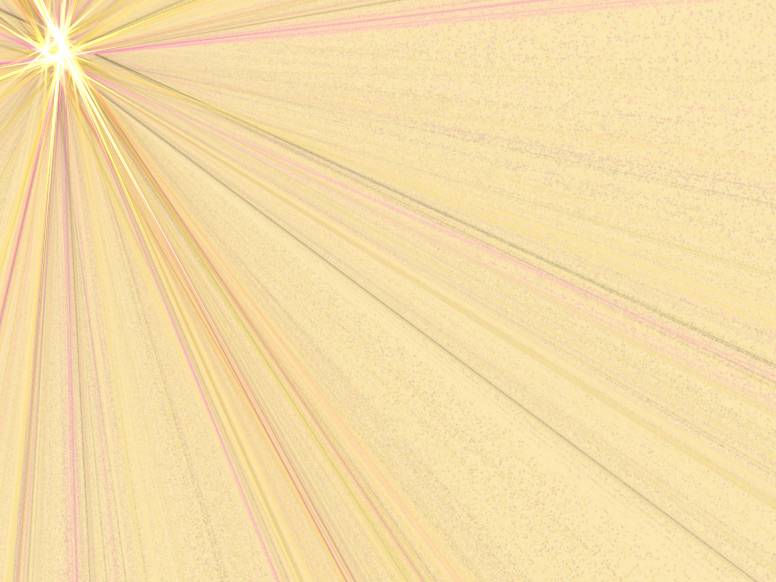 Конфликт во взглядах
Конфликт чувственный
Антагонистические
Компромиссные
Открытые
Скрытые
Конструктивные
Разрушительные
Конфликты
Конфликт целей
Виды конфликтов
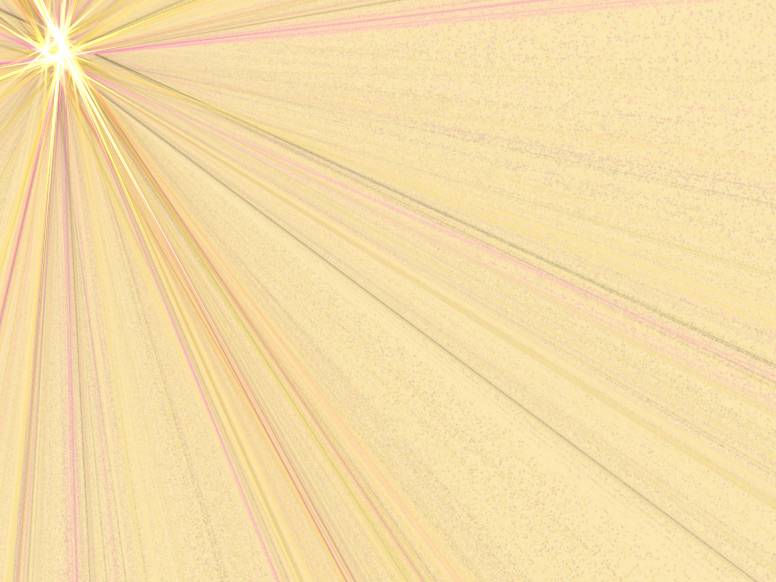 Целей
Взглядов
Ролей
Производственные
Социальные
Эмоциональные
Вертикальные
Горизонтальные
Ролевые
Конфликты
Внутриличностные
Межличностные
Внутригрупповые
Межгрупповые
Внутриорганизационные
Линейно-функциональные
Уровни конфликтов
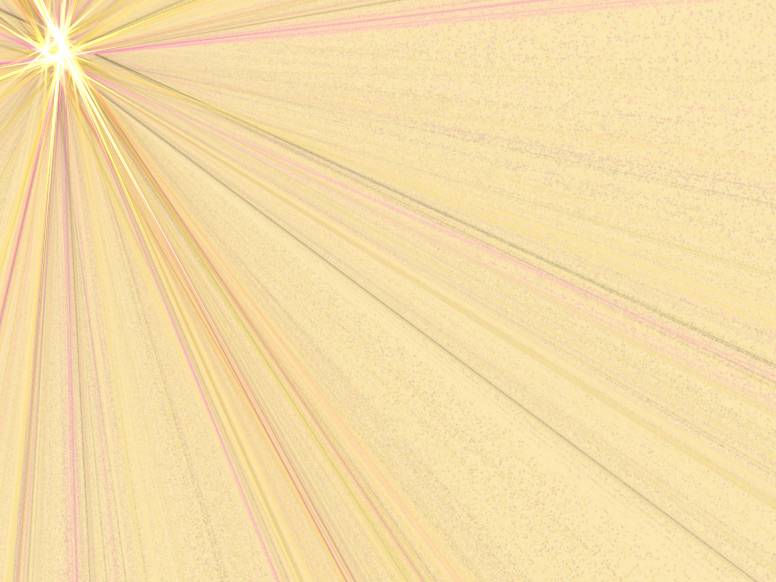 Силовой
Сотрудничество
Компромисс
Уклонение
Приспособление
Стили разрешения конфликта
Собственные интересы
Интерес к другим
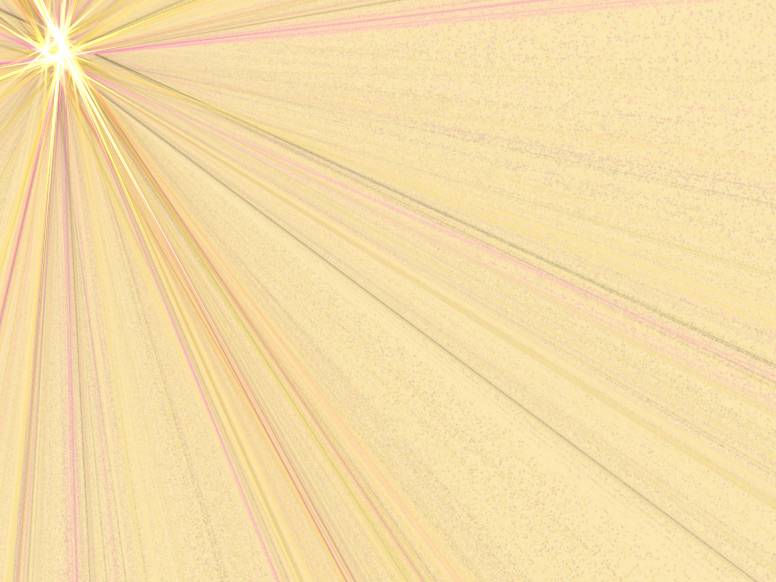 Структурные
Виды методов управления конфликтами
Персональные
Методы управления конфликтами
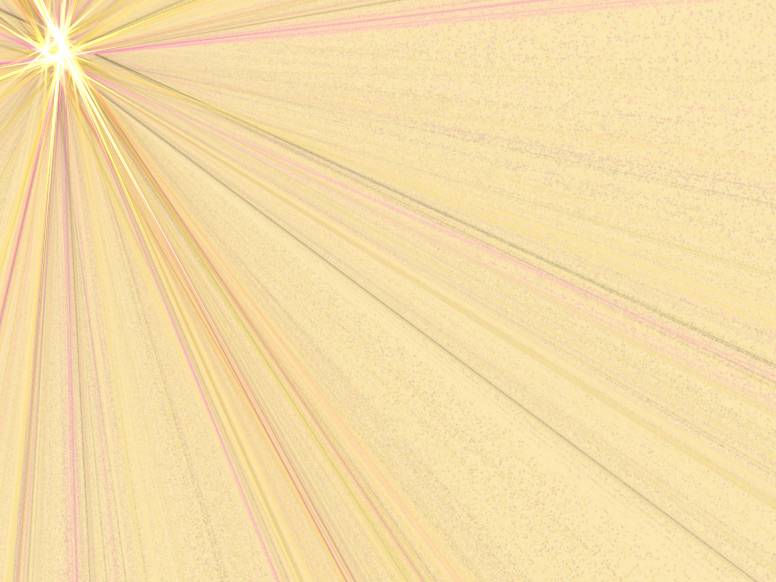 Использование руководителем своего статуса (приказы, распоряжения и т.п.)
Интегрирование (кураторы, координаторы и т.п.)
Разведение участников конфликта (по целям, по ресурсам, дифференцирование и автономизация подразделений)
Создание заделов между взаимозависимыми подразделениями (запасов сырья, комплектующих и т.п.)
Структурные методы управления конфликтами
Слияние подразделений
Структурные методы управления конфликтами
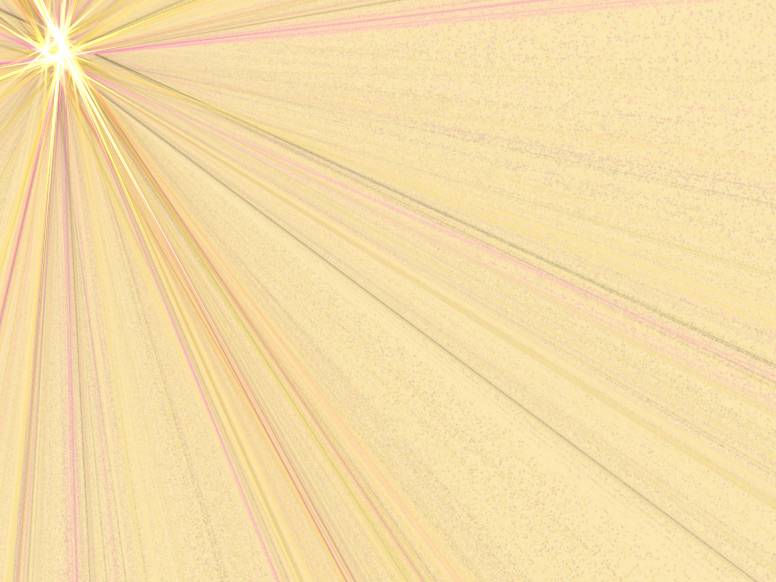 Персональные методы управления конфликтами
Поощрение и наказание
Исполнение руководителем роли эксперта
Убеждение, разъяснение, психологическая помощь
Перемещение и увольнение участников конфликта
Персональные методы управления конфликтами
ШКОЛЬНАЯ СЛУЖБА ПРИМИРЕНИЯ
Миссия ШСП:
 1.Создается альтернативный путь разрешения конфликтов.

 2. Конфликт превращается в конструктивный процесс.

 3. Приобретаются навыки активного слушания, лидерства и   другие полезные коммуникативные умения.

 4. Улучшаются взаимоотношения среди детей и взрослых.

 5. Развивается чувство ответственности за свой выбор и решения, а также усиливается чувство личной значимости.
Пункт 64 Плана первоочередных мероприятий до 2014 года по реализации важнейших положений Национальной стратегии действий в интересах детей на 2012 - 2017 годы, утвержденного распоряжением Правительства Российской Федерации от 15 октября 2012 г. № 1916-р
«В образовательных организациях должны быть организованы службы школьной медиации, обеспечивающие защиту прав детей и создающие условия для формирования безопасного пространства, равных возможностей и защиты их интересов. »
Причины:
социальное расслоение в обществе;
усиление миграционных процессов;
ослабление роли семьи как фундаментального общественного института.
Правовая основа организации школьных служб примирения в образовательных организациях
Конституция Российской Федерации;
Гражданский кодекс Российской Федерации;
Семейный кодекс Российской Федерации;
Федеральный закон от 24 июля 1998 г. № 124-ФЗ «Об основных гарантиях прав ребенка в Российской Федерации»;
Федеральный закон от 29 декабря 2012 г. № 273-ФЗ «Об образовании в Российской Федерации»;
Конвенция о правах ребенка;
Конвенции о защите прав детей и сотрудничестве, заключенные в г. Гааге, 1980, 1996, 2007 годов;
Федеральный закон от 27 июля 2010 г. № 193-ФЗ «Об альтернативной процедуре урегулирования споров с участием посредника (процедуре медиации)».
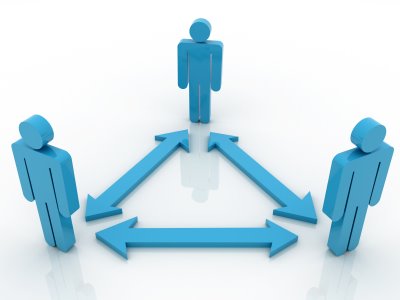 Метод «Школьная медиация»
это инновационный метод, который применяется для разрешения споров и предотвращения конфликтных ситуаций между участниками образовательного процесса в качестве современного альтернативного способа разрешения споров.
Цель школьной службы примирения:
формирование благополучного, гуманного и безопасного пространства (среды) для полноценного развития и социализации детей и подростков, в том числе при возникновении трудных жизненных ситуаций, включая вступление их в конфликт с законом.
Деятельность школьной службы примирения направлена на формирование безопасного пространства (среды) не только для детей, но и для взрослых, путем содействия воспитанию у них культуры конструктивного поведения в различных конфликтных ситуациях.